On Public Key Encryption from Noisy Codewords
Yuval Ishai
Technion & UCLA
Eli Ben-Sasson (Technion)     Iddo Ben-Tov (Technion) 
Ivan Damgård (Aarhus)   Noga Ron-Zewi (IAS & DIMACS)
[Speaker Notes: To do : change all equations from green to black]
The Big Picture
Theory of cryptography has many open questions
Feasibility: Do “secure multilinear maps” exist?
Efficiency: 2t-secure PKE with O(t)-bit ciphertexts?
Typical methodology: Prove result X under “acceptable” assumption Y
Notion of “acceptable” is somewhat arbitrary
What if this methodology fails?
Alternative methodology (this talk):
Identify a class C of natural constructions
Identify a class A of natural attacks
Study existence and efficiency of constructions from C resisting A
A combinatorial problem, no inherent barriers
Systematic way for navigating “crypto dark matter”
May lead to new acceptable assumptions
[Speaker Notes: There are big debates about what constitutes an acceptable assumption, namely one that is good enough to get your paper accepted.
Rich class A of natural constructions – preferably one that includes several known constructions.
Class of natural attacks: hopefully one that is broad enough to capture all known attacks.
If we are lucky, reduces to a combinatorial problem, i.e., one that does not face computational barriers such as the P vs. NP question.]
The Big Picture
Natural attacks
Provable consequences of acceptable assumptions
[Speaker Notes: There are big debates about what constitutes an acceptable assumption, namely one that is good enough to get your paper accepted.
Rich class A of natural constructions – preferably one that includes several known constructions.
Class of natural attacks: hopefully one that is broad enough to capture all known attacks.
If we are lucky, reduces to a combinatorial problem, i.e., one that does not face computational barriers such as the P vs. NP question.]
The Big Picture
Natural attacks
Heuristic constructions resisting natural attacks
[Speaker Notes: There are big debates about what constitutes an acceptable assumption, namely one that is good enough to get your paper accepted.
Rich class A of natural constructions – preferably one that includes several known constructions.
Class of natural attacks: hopefully one that is broad enough to capture all known attacks.
If we are lucky, reduces to a combinatorial problem, i.e., one that does not face computational barriers such as the P vs. NP question.]
Public Key Encryption
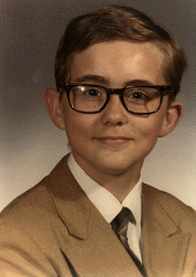 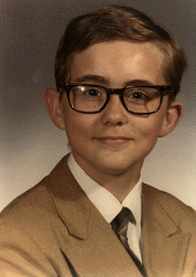 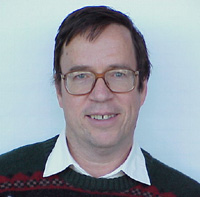 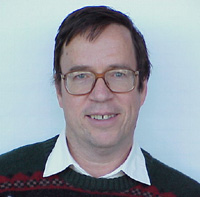 Private key encryption:
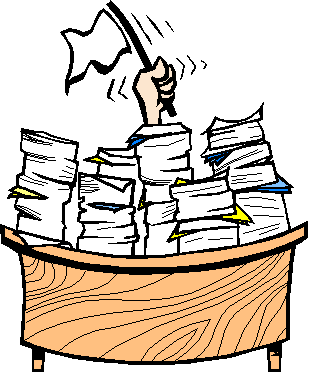  Easy to achieve heuristically, many solid candidates
Public key encryption:
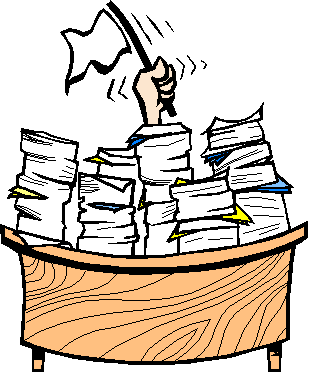  Relatively few candidates
 Non-trivial attacks (e.g., sub-exponential attacks, quantum attacks)
 Less efficient in practice (e.g., RSA vs. AES)
[Speaker Notes: The cyptanalyst wins (or alternatively the kid wins a Turing Award)
PKE candidates rely on mathematical structure, which can be exploited]
Are current PKE candidatesasymptotically optimal?
Consider goal of encrypting 1-bit message with security against circuits of size 2t
Allow small probability of decryption error
Optimization questions:
Minimize public key and ciphertext length
Minimize decryption time (circuit size)
Ideally: O(t)
Current candidates fall short of ideal
Factoring 
Discrete logarithm
Error-correcting codes (McEliece/Niederreiter-style)
Error-correcting codes / lattices (Alekhnovich/Regev-style)
[Speaker Notes: Is PKE solved in theory? 
Minimize decryption time, say measured by circuit size
Last two are related to hardness of decoding problems in error correcting codes
Refer to obfuscation]
PKE from Noisy Codewords
Three well-known PKE schemes: 
Alekhnovich (Alek) [FOCS 2003] 
Regev [STOC 2005]
Gentry-Peikert-Vaikuntanathan (GPV) [STOC 2008]
Common syntactic features:
Public random linear code C: n-dim subspace of Fqm 
Public key and ciphertext of the form w+e 
w is a secret random codeword in C (or a related public C’)
e is a secret noise vector
(Alternatively: syndrome H(w+e)=He)
Decryption via inner product in Fqm
Security relies on pseudorandomness of w+e
Follows from “low-noise LPN” (Alek) or LWE (Regev,GPV)
[Speaker Notes: Minimize decryption time, say measured by circuit size
Last two are related to hardness of decoding problems in error correcting codes]
PKE from Noisy Codewords
Alek
Regev, GPV
Binary field
    (q=2)
Noise = small discrete Gaussian
q= field size = poly(m)
Noise =
Binary field: concrete efficiency [Hopper-Blum01, Damgård-Park12, Pietrzak12, …]
 Large field size
 Lattice-based            -attack:
 Brute-force        -attack:
Security against    -attacks
Security against    -attacks
=> public keys / ciphertexts of size
=> public keys / ciphertexts of size
= max(|pk|,|ct|)
[Speaker Notes: To do: 
- Explain that haven’t define yet the encryption scheme]
PKE from Noisy Codewords
Regev, GPV
Alek
Binary field
 Large field
Main question: Noise distributions over binary field with better security guarantees?
Second-best
Dream goal
Binary field
Binary field
         -attack
             -attack
           -secure
       -secure
Our Results
Unified framework for PKE from noisy codewords
Captures Alek, Regev, GPV, extends [Micciancio10]
Allows arbitrary choice of field size and noise distributions

Unconditionally ruling out dream goal
2O(m/logm) attack for any distribution over the binary field
Based on agnostic learning of parities [Blum-Kalai-Wasserman03, Kalai-Verbin-Mansour08]
Implies LPN algorithm with n1+ε samples in time 2O(n/loglogn) [Lyubashevsky05, Kopparty-Saraf10]
[Speaker Notes: Reproducing the results of Lyubashevsky … in a conceptually different way.]
Our Results
Main result: Connecting “second best” to additive combinatorics
        -time attack for any distribution over the binary field,assuming approximate duality conjecture
Flip side: counter-examples to conjecture likely to yieldPKE candidates with useful features

Study possibility of perfect decryption over constant-size rings
Negative result over F2
Candidate construction (?) over constant-size rings using “matching vector” families
The Unified Framework
Parameters: Field     , noise distributions               over      such that
efficiently distinguishable
E.g., μsk=(μ,1) μb=(μ’,b), |μ|,|μ’| < m1/2
Encryption (of bit b)
Key Generation
[Noise]
[Code]
[Noisy codeword]
Decryption
Unified Framework
Claim: For each       {Alek,Regev,GPV} there exists a choice of parameters                    such that the unified scheme is equivalent to     in terms of security.
Noisy Codeword
w     +      e
Alek
q=2,
noise distribution =
noise vector
random 
codeword in C
Syndrome
Regev, GPV
q=poly(m),
noise distribution = 
small discrete Gaussian
H(w+e) = He
Parity-check matrix for C
How to Pick Noise?
Focus on q=2
Simplified question: find μ,μ’~ F2m such that:
<μ,μ’> is strongly biased towards 0
LPN is hard with respect to both μ and μ’
Natural approaches
μ,μ’ of weight < m1/2   low entropy  brute force attack
μ,μ’ in dual linear spaces V,V’  linear algebra attack
Combinations of above  combinations of attacks
Can we add entropy while avoiding linear structure?
Related to hard questions in additive combinatorics
Polynomial Freiman-Ruzsa (PFR) conjecture:|A+A|≤k|A|  k-c-dense subset A’ with |span(A’)|≤kc|A|
Approximate Duality
Duality measure:
 A,B are contained in (affine shifts of) dual spaces
A,B are random 
for large                    ?
Question:                   
Approximate Duality
Duality measure:
 A,B are contained in (affine shifts of) dual spaces.
A,B are random 
for large                    ?
Question:                   
Thm. [BenSasson-RonZewi11]
Approximate Duality Conjecture
Tight for A=B=all vectors of hamming weight       .
Implied by stronger PFR-type conjectures
Provable variant over reals [Lovett14]
Approximate duality conjecture:
Thm. [BenSasson-Lovett-RonZewi12]  Assuming PFR conjecture,
Applications in complexity theory: 
Construction of two-source extractors [BenSasson-RonZewi11] 
Relating rank to communication complexity [BLR12] 
Lower bounds on matching vector codes [Bhowmick-Dvir-Lovett13]
-attack over Binary Field
Either μ or μ’ have a dense core which is covered by “few” low-dimensional affine spaces
Attack either pk or ct via brute force + linear algebra
Technicalities
Reduce “weighted” version of approximate duality conjecture to unweighed version
Deal with false positives
[Speaker Notes: To do: - Change ‘attack on mu’ to ‘attack using mu’]
Open Questions
-secure noise distributions over binary field?
Approximate duality conjecture
False
True
Strong candidate PKE
Applications in complexitytheory
Open Questions
Non-binary fields
Conjecture makes sense for constant-size fields
For what field size does attack break down?
How about constant-size rings?
Uniform attacks?
Our attacks are inherently nonuniform
Uniform version of approximate duality?
Eliminating decryption error
Impossible over F2. How about F5? Z6?